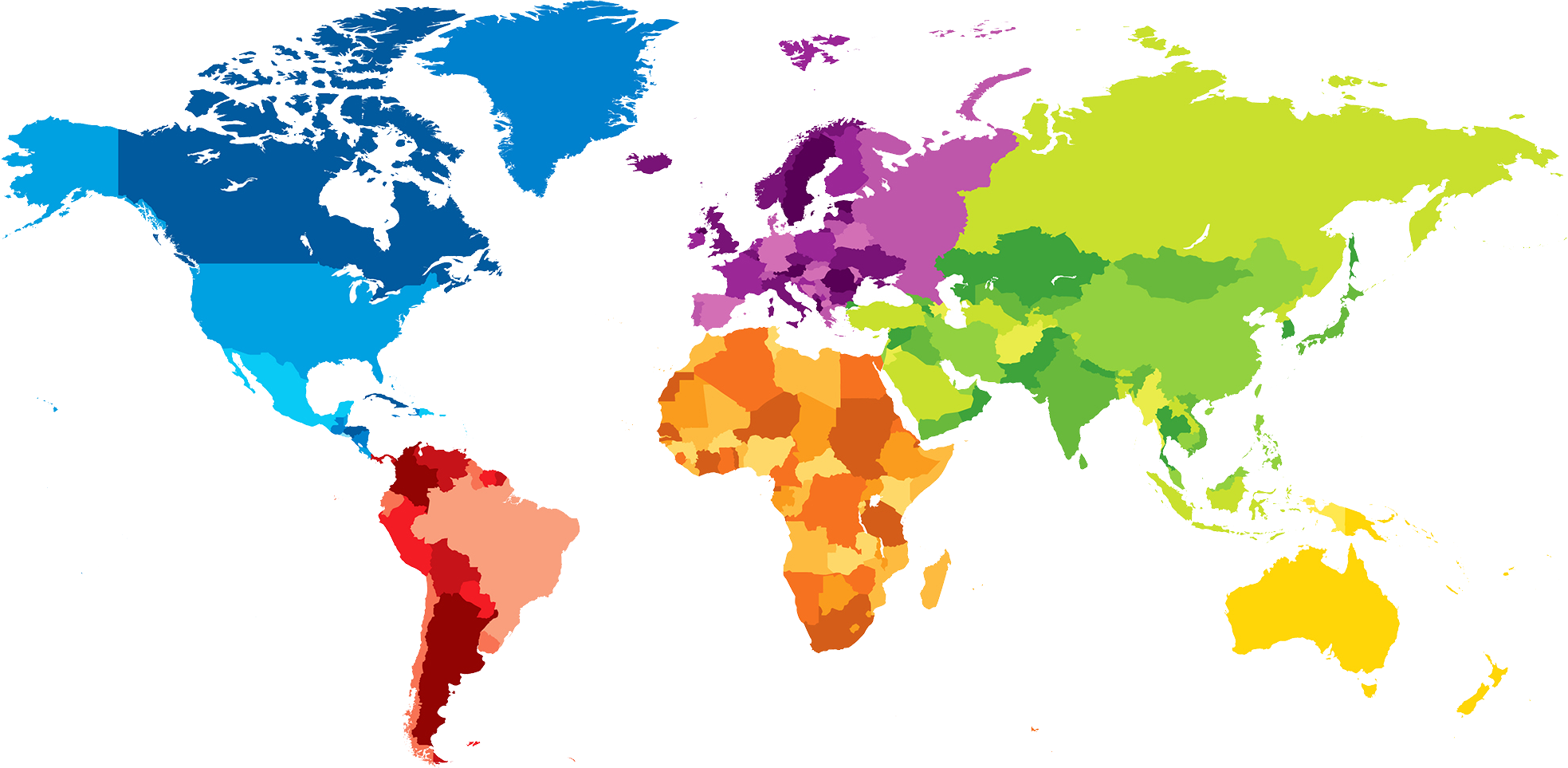 ENGLISH A2.1
UNIT 1 “WHERE ARE YOU FROM?”
SEPTEMBER 8TH
OBJECTIVES
To use be and possessive adjectives in a conversation about people meeting for the first time.
To make statements/contractions with be; use possessive adjectives to describe oneself and others; ask and answer Wh-questions with be
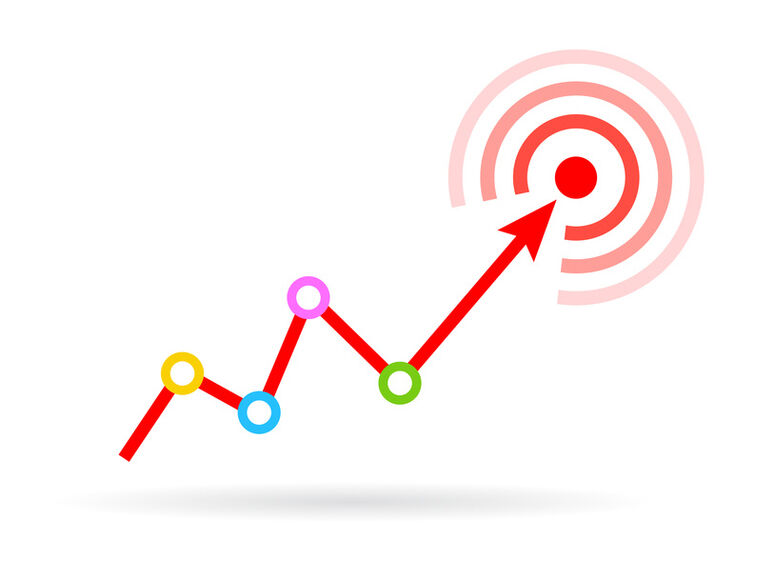 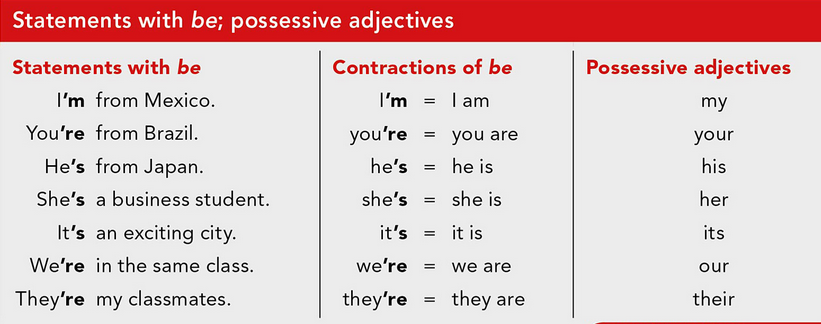 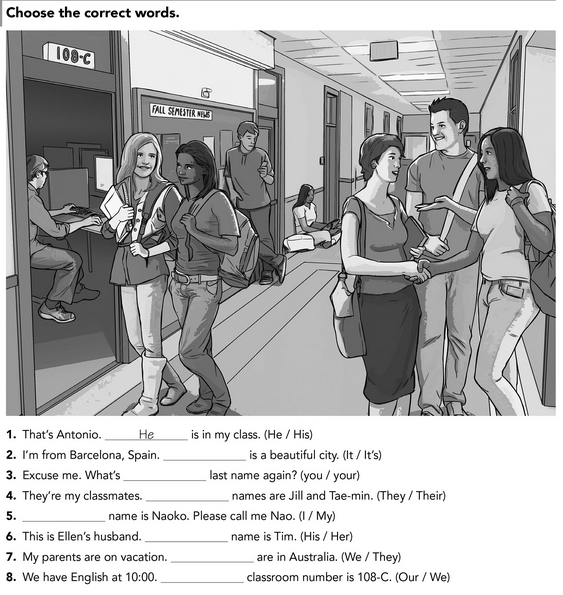 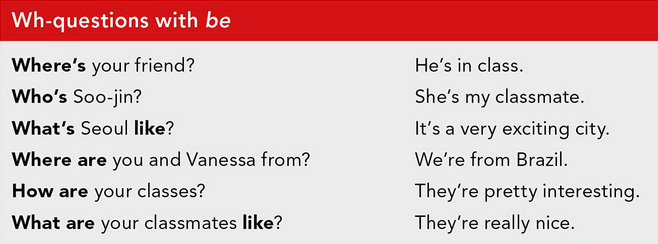 WH- WORD +. VERB BE (AM, IS, ARE) + COMPLEMENT?
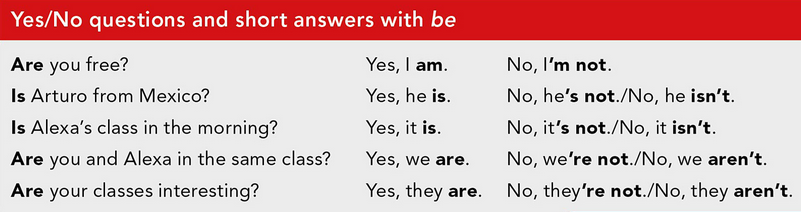 VERB BE (AM, IS, ARE) + SUBJECT + COMPLEMENT?
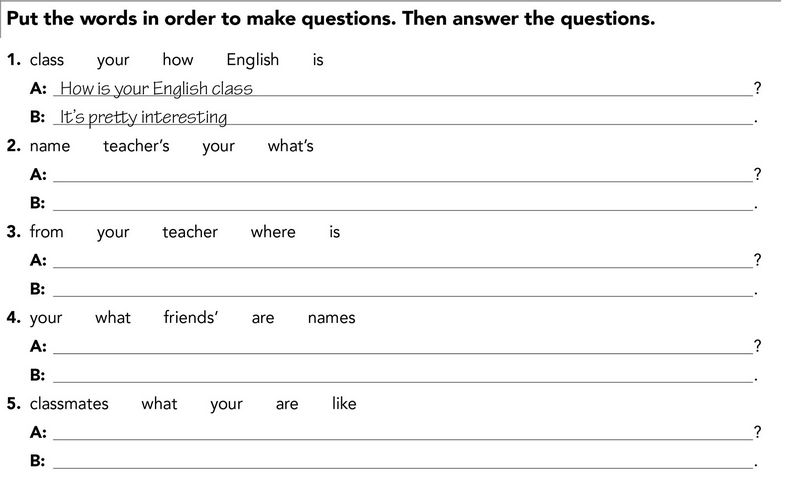 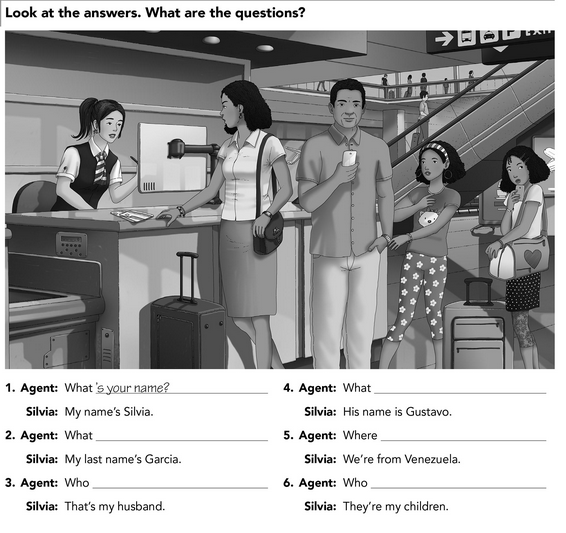 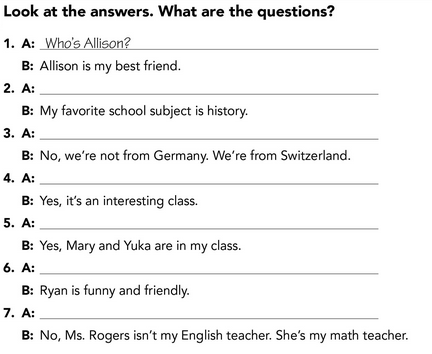 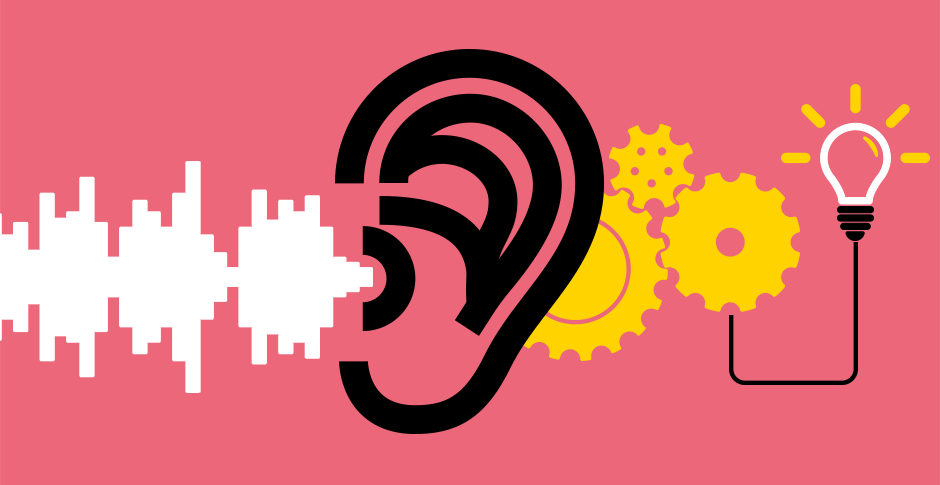 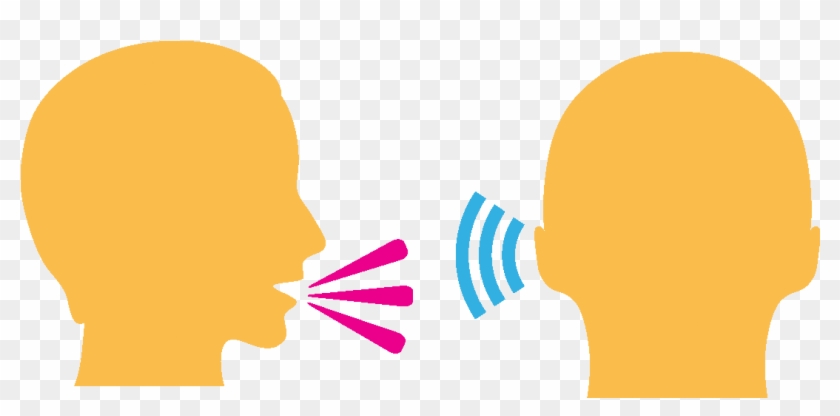 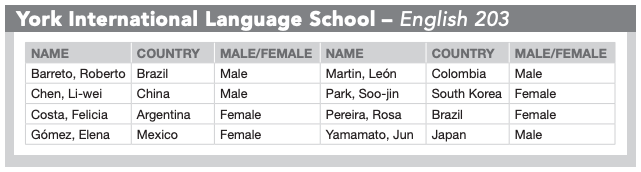 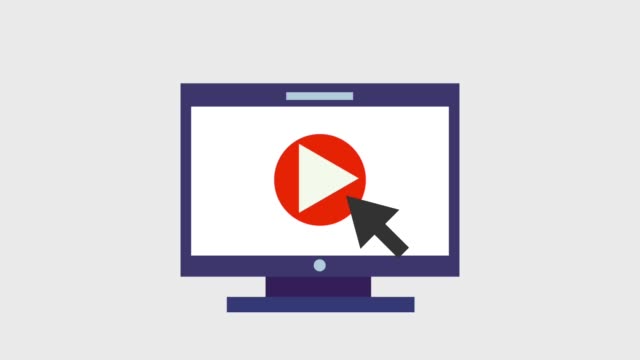 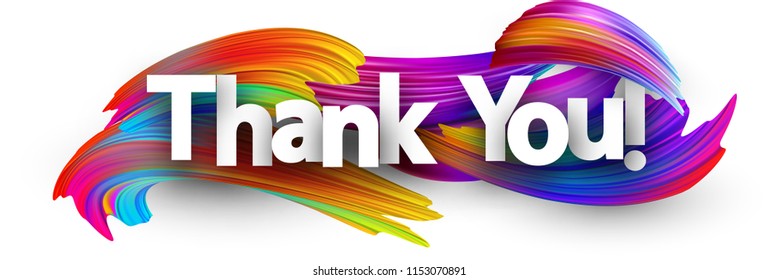